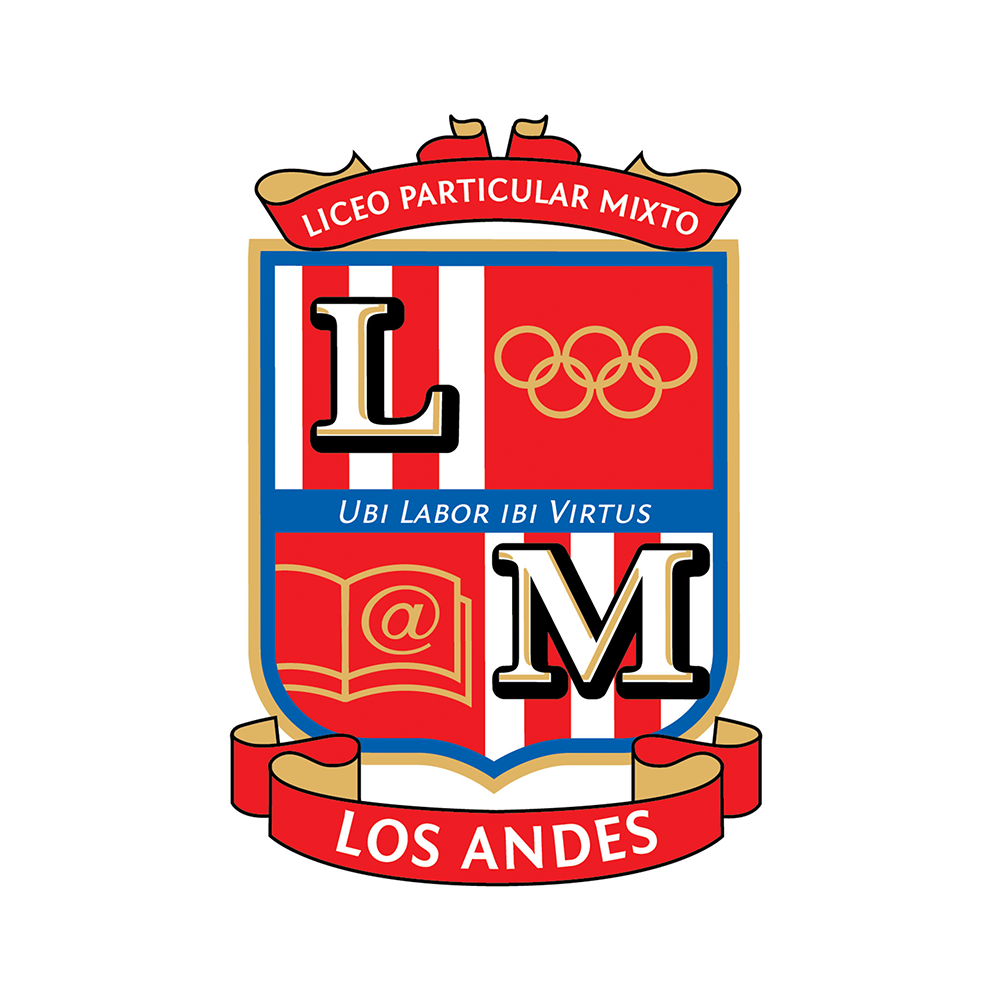 CORPORACIÓN MONTE ACONCAGUA 
LICEO PARTICULAR MIXTO BÁSICA N° 2
DEPARTAMENTO MATEMATICAS
Material complementario Guía n° 1 Lenguaje
Actividades a realizar antes, durante  y después de la lectura:
Leer el titulo del texto, con el fin de imaginar de que podría tratar el texto.
Activar los conocimientos previos, mediante información que ya se conoce del tema.
Realizar preguntas tales como: ¿Qué se del tema?, ¿De quiero aprender?, ¿Qué pasara a continuación?, ¿Cómo terminara?, entre otras.
Prestar atención a las palabras desconocidas, para que ellas no nos generen confusiones.
Subrayar los personajes importantes y/o las ideas mas relevantes del texto.
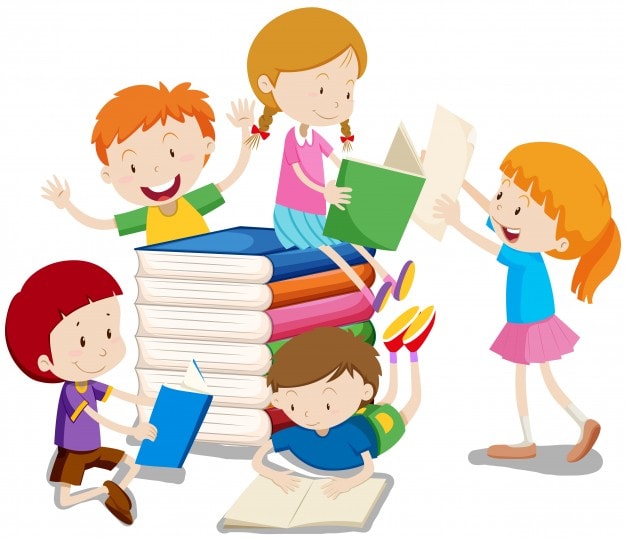 Estrategias de comprensión lectora:
Proporcionar un texto corto al niño o un cuento para que lo lea en voz alta:
Después podemos hacerle preguntas sobre el mismo, comenzaremos haciendo preguntas fáciles y después más rebuscadas. Si no las sabe, podemos volver a leer el cuento y encontrar la solución.
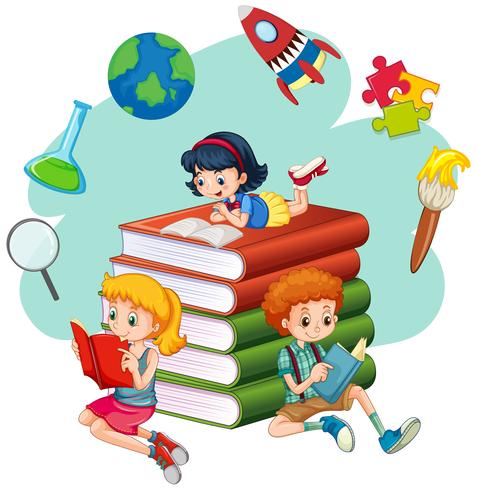 Releer los fragmentos que causan confusión:
La primera lectura no siempre permite interpretar la totalidad de los significados. En muchas ocasiones es necesario navegar varias veces el mismo texto para poder explorarlo en su totalidad. En cada nueva lectura se adquieren detalles que dan una mejor comprensión a lo leído
Estrategias de comprensión lectora:
Ofrecer al niño diferentes tipos de lectura. No siempre tienen que ser cuentos, podemos poner a su alcance el folleto de un lugar de vacaciones, una receta o los pasos para hacer una manualidad.
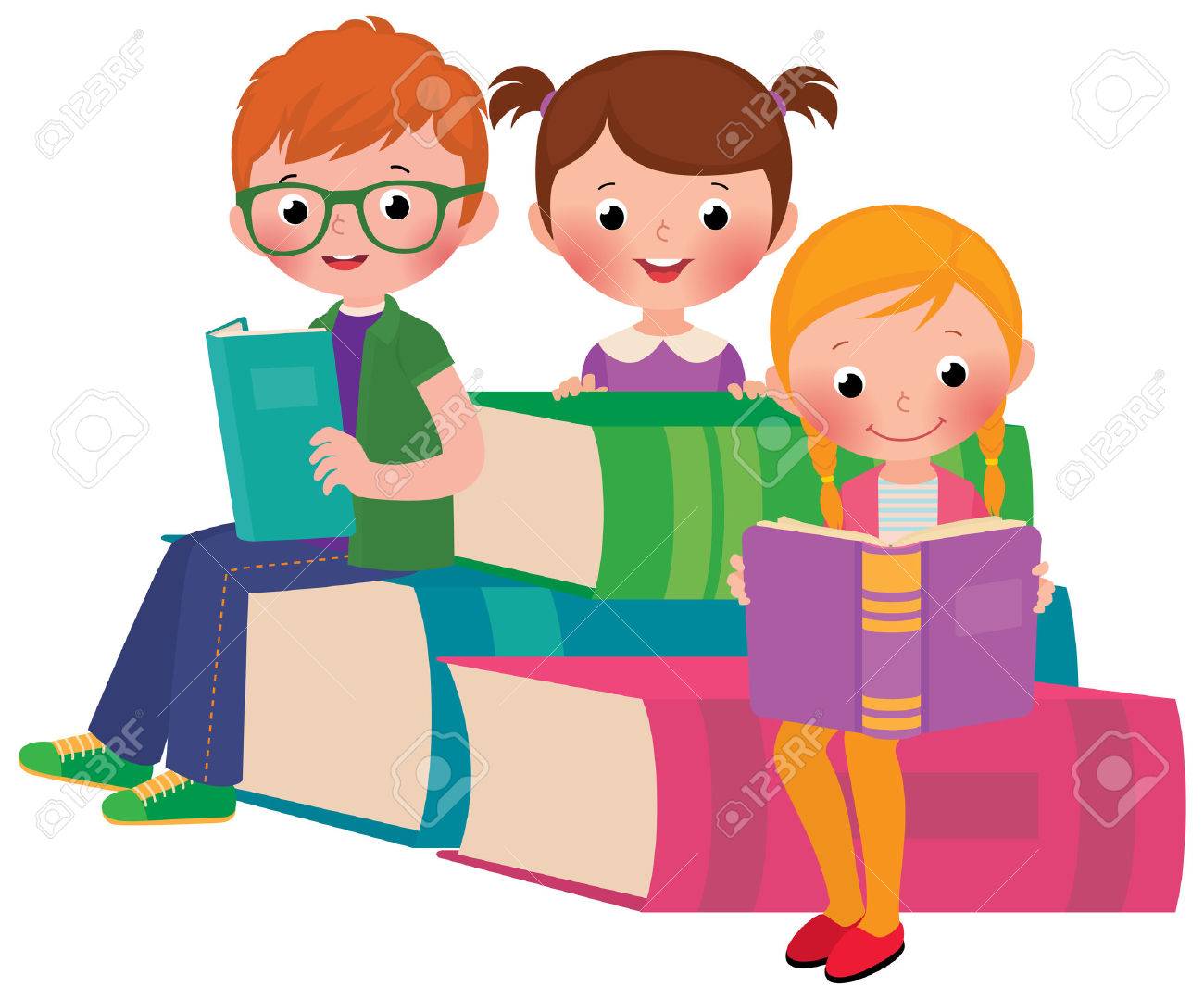 Pedir al niño que realice un dibujo que escenifique el cuento que leyó, además de escribir un resumen, ya sea de una o dos frases, que cuenten la esencia del texto que leyó.